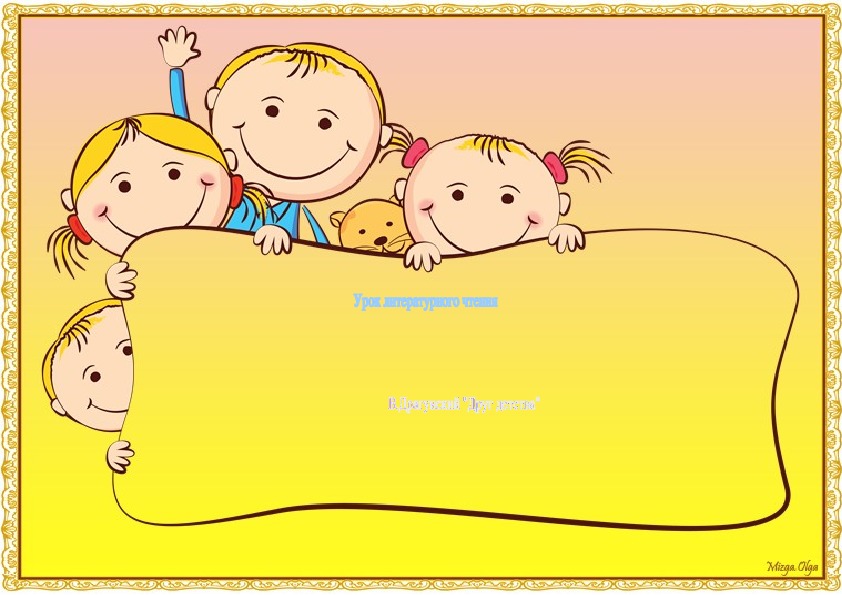 Правильное питание – залог здоровья!
ГБОУ СО «Колчеданская школа - интернат»
Составили: Елисеева Е.Т. -учитель
Обучающиеся  9 класса
2021 год
«Когда я ем, я глух и нем – не болтай, пережевывая еду»
Режим питания должен быть регулярным
Запомни основные правила приема пищи!!!
Кушай сидя
Не передай
Кушай не торопясь
Старайся не есть пищу в холодном виде
Продукты, которые можно есть в небольших количествах ежедневно , или не каждый день.
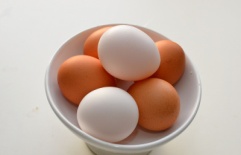 Полезные продукты, которые  можно и нужно есть каждый день.
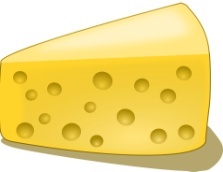 Вредные продукты, которые могут навредить здоровью, их следует употреблять как можно реже.
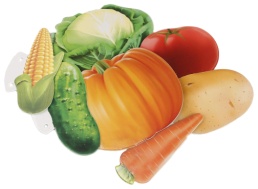 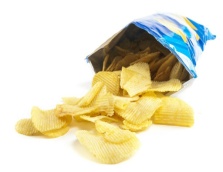 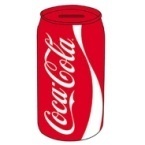 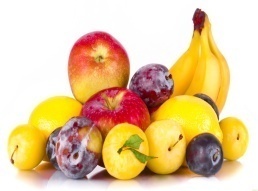 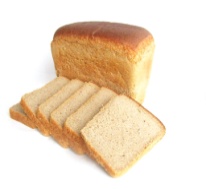 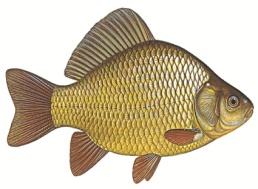 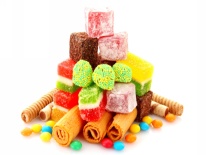 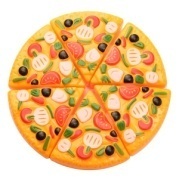 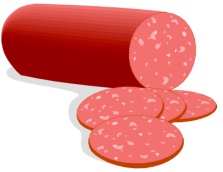 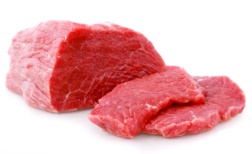 Пищу, которую мы едим условно можно разделить на три категории:
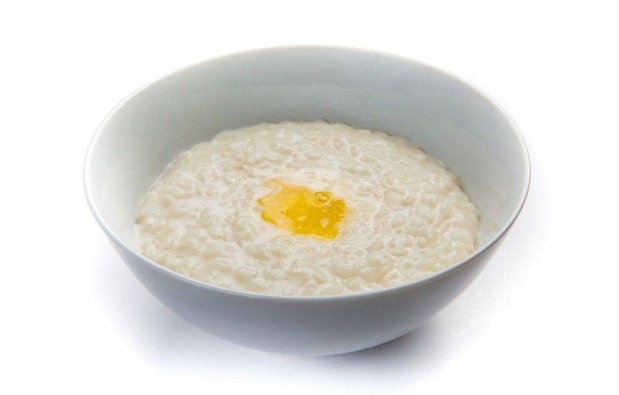 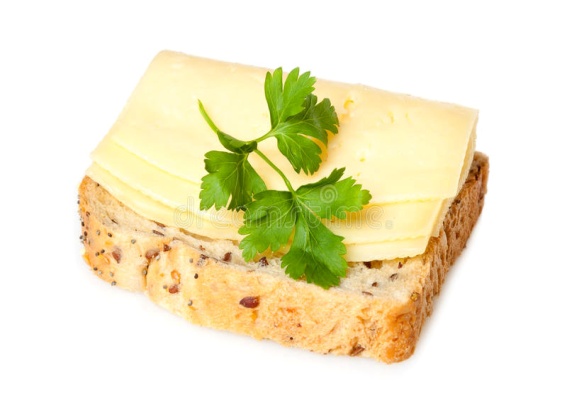 КАША
Бутерброд с маслом
ПОЛЕЗНЫЙ ЗАВТРАК
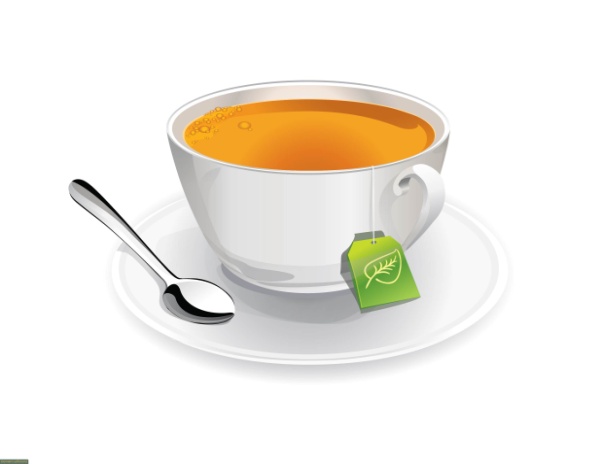 ЧАЙ
обед
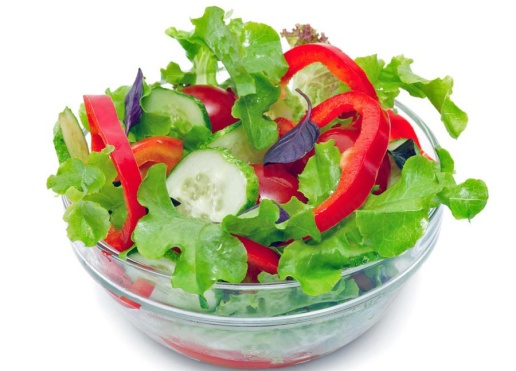 САЛАТ
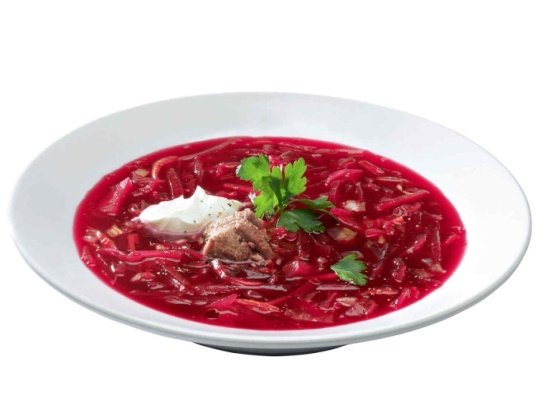 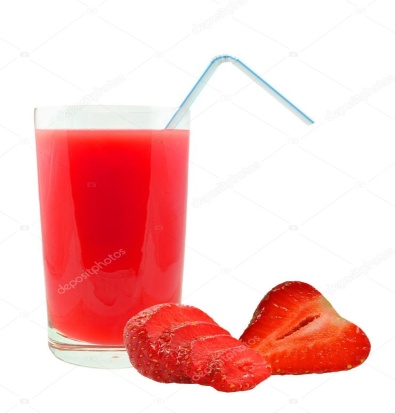 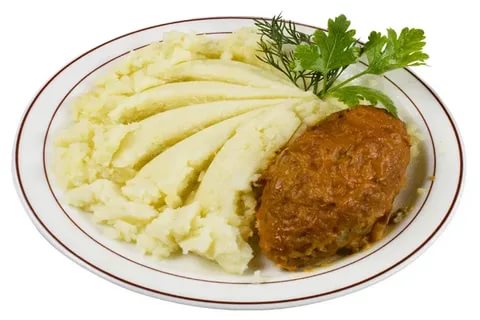 Первое блюдо СУП
КОМПОТ
ВТОРОЕ БЛЮДО
полдник
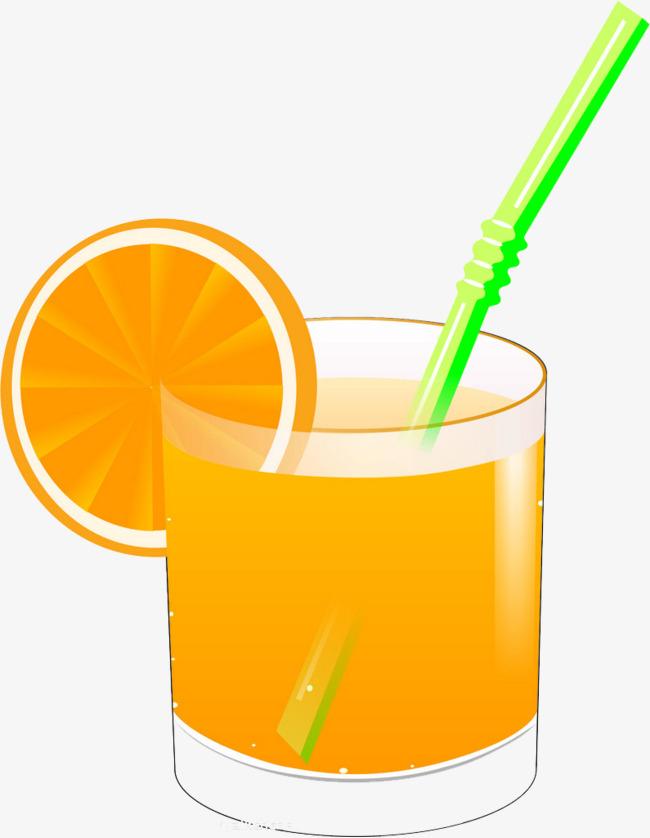 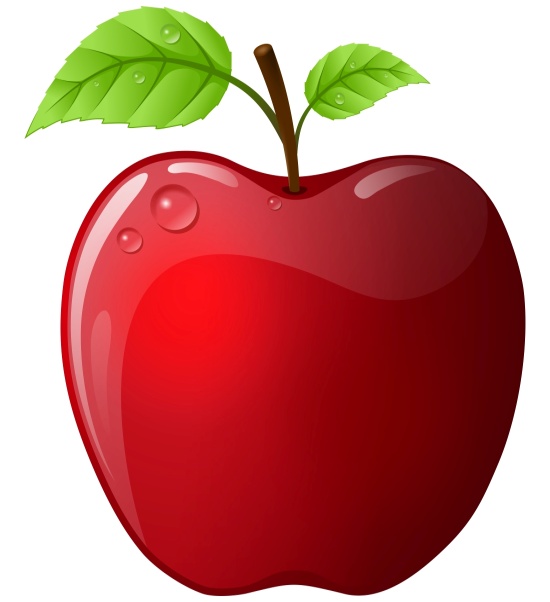 СОК
ФРУКТ
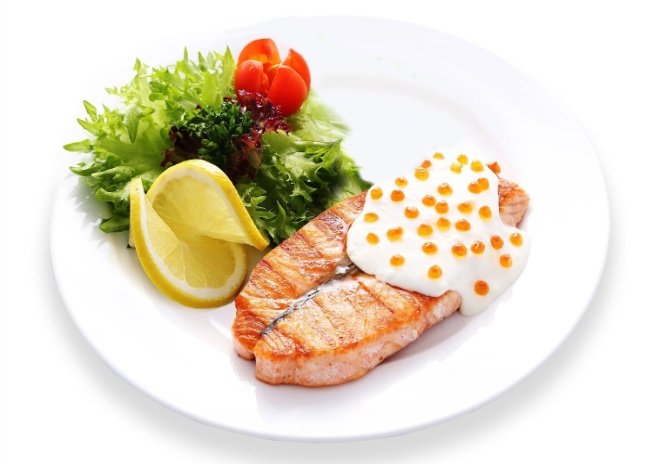 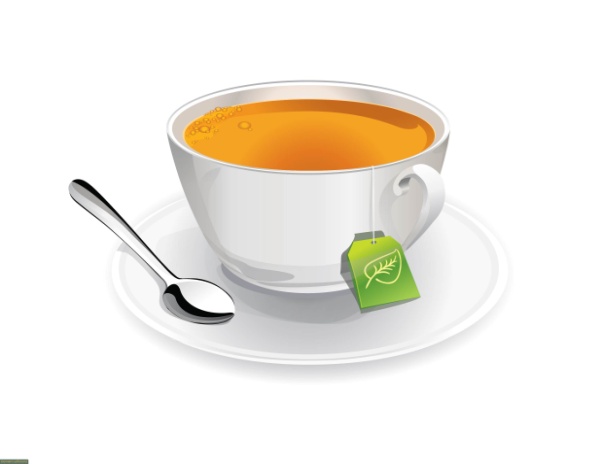 ЧАЙ
ВТОРОЕ БЛЮДО
ужин
Рекомендации:
В питании все должно быть в меру
Еда должна быть теплой
Не есть перед сном
Не есть всухомятку
Есть меньше сладостей
Не перекусывать чипсами и сухариками
Есть 3-4 раза в день

Соблюдайте эти правила и будьте здоровы!
Спасибо за внимание!